Review:
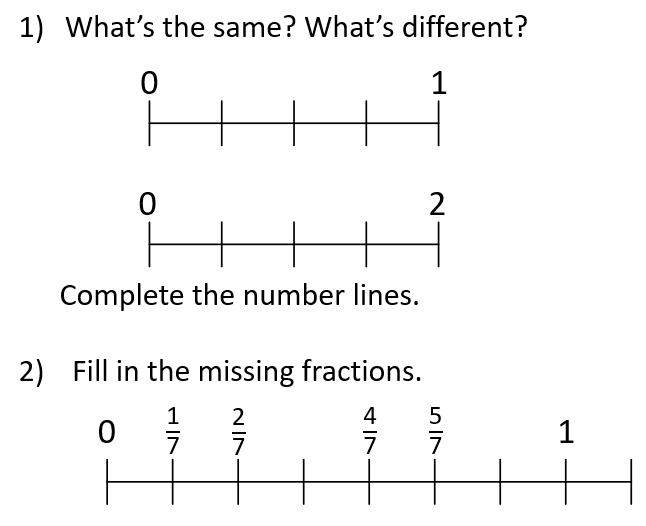 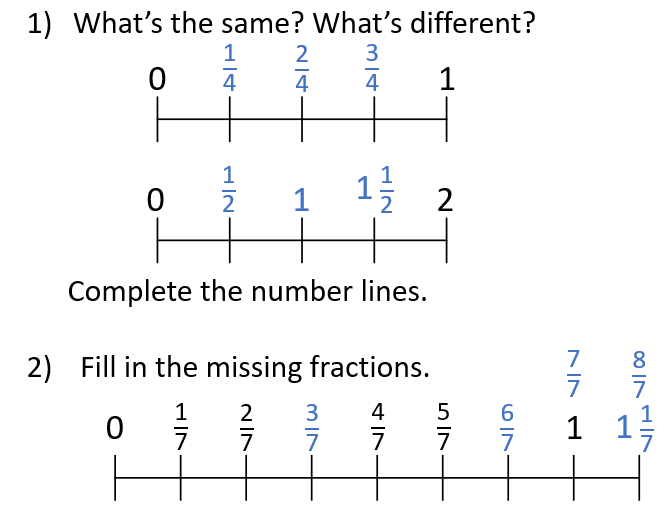 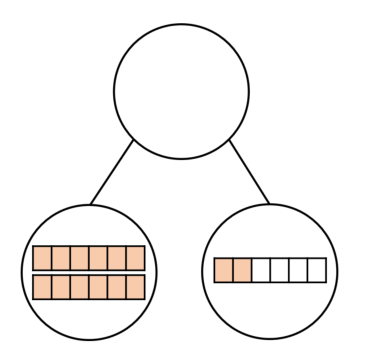 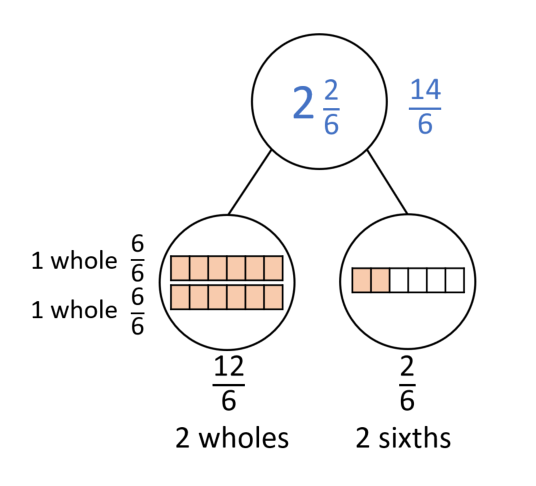 If we know both parts, what is the whole?
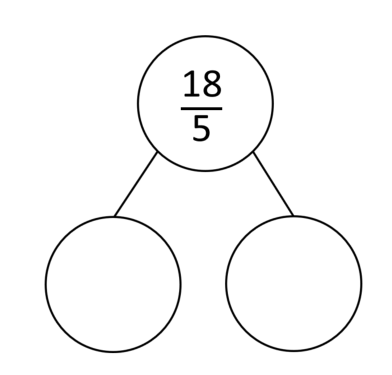 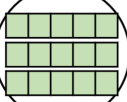 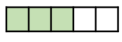 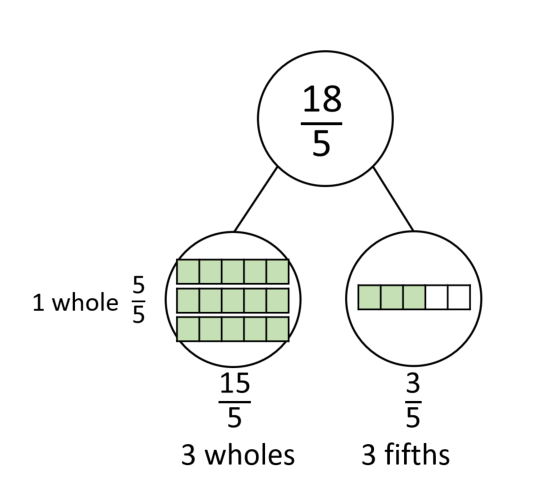 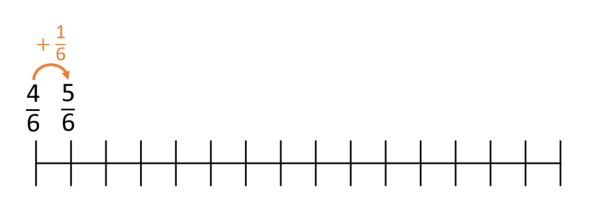 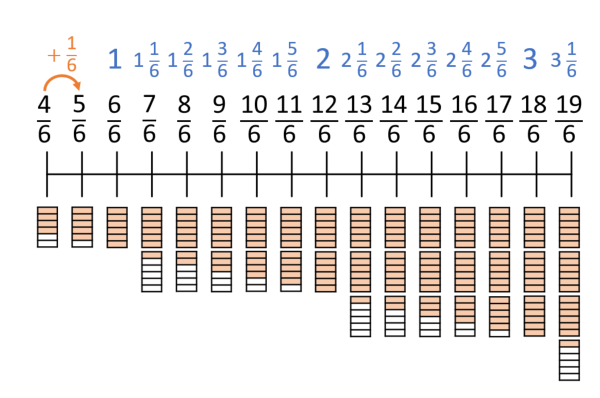 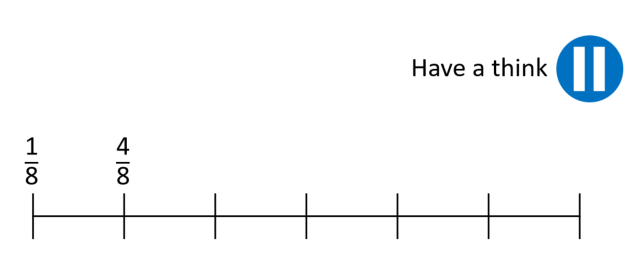 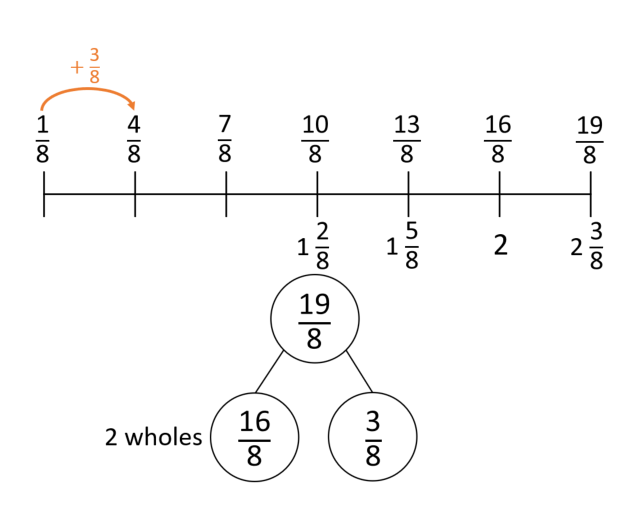 Complete questions 1 and 2.
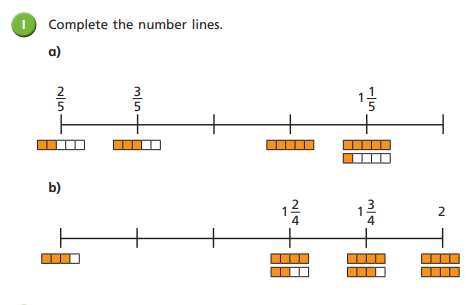 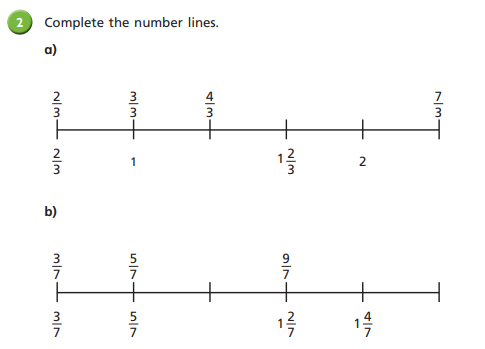 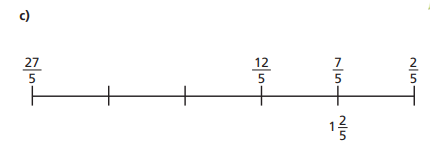 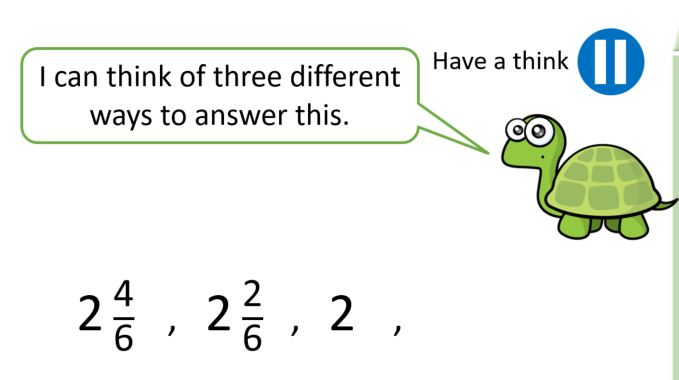 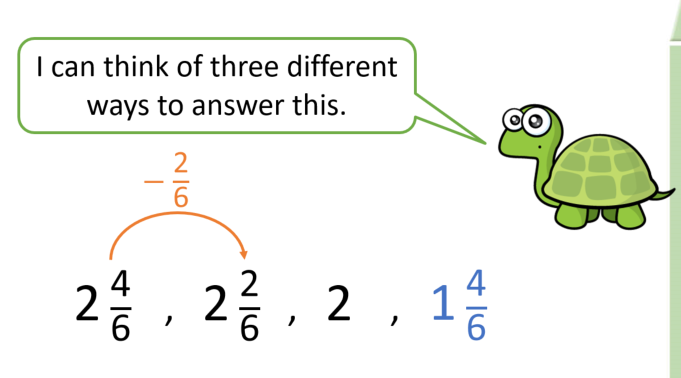 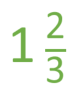 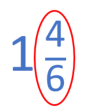 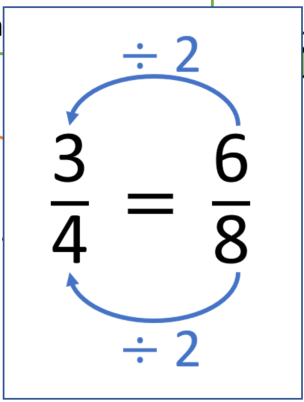 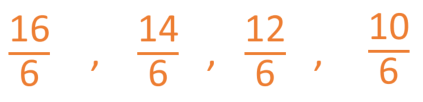 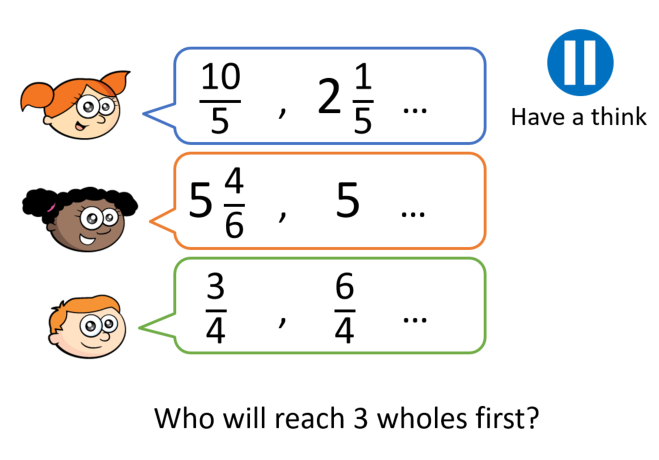 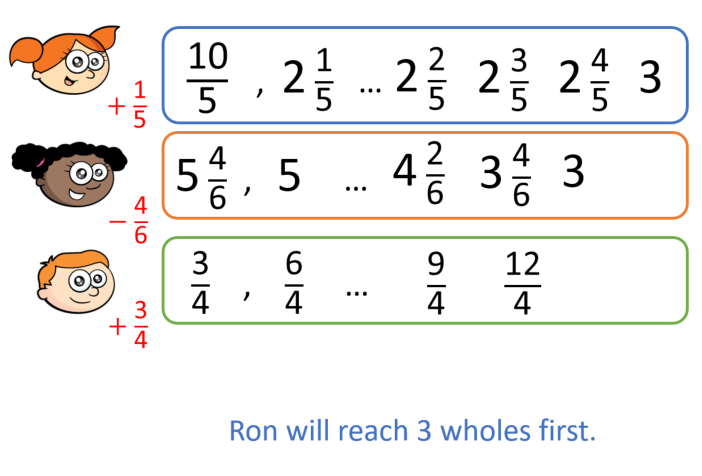 Complete questions.
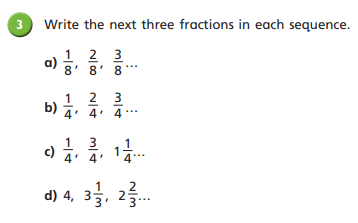 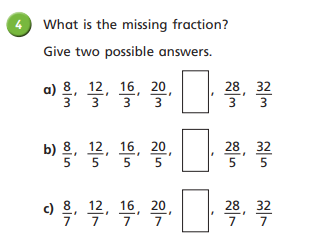 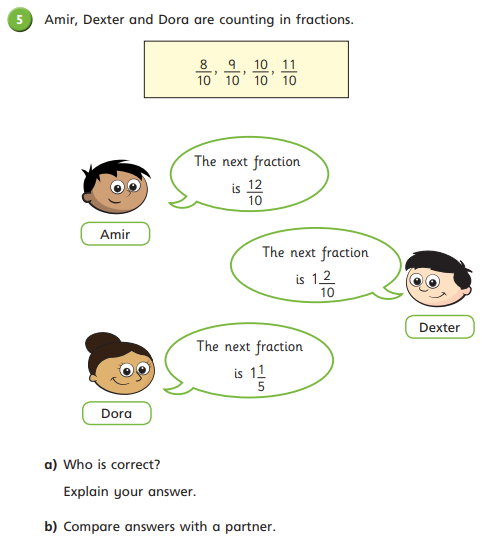 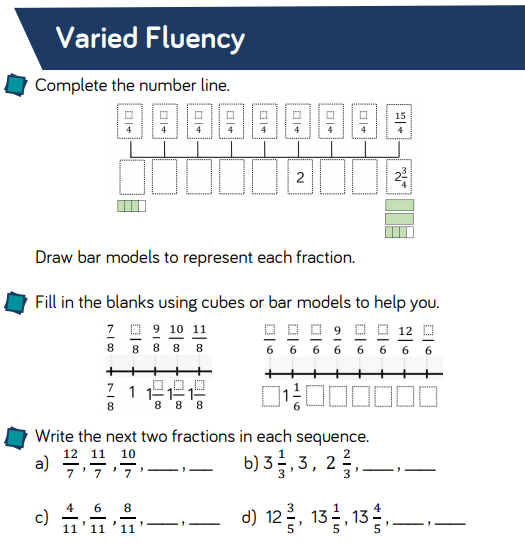 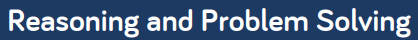 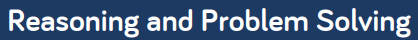 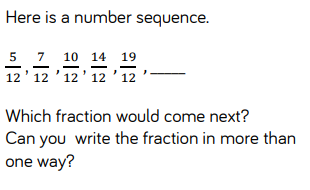 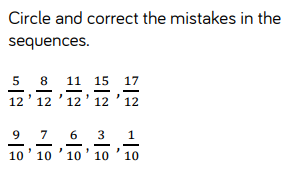